NEW WILDCAT ONLINE ORIENTATIONFORT VALLEY STATE UNIVERSITYE-SERVICES
Presented by:
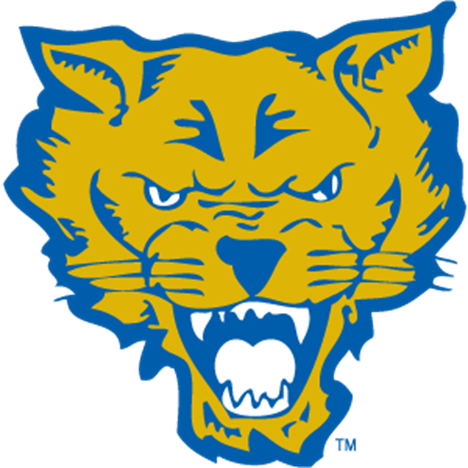 [Speaker Notes: Using This Template
This Microsoft Office PowerPoint® template has training content about using Slide Master view to create your own layouts in PowerPoint 2007. 
This template’s content is adapted from the Microsoft Office Online Training course called “Discover the power of custom layouts.”
Features of the template
Title slide: On the very first slide, there is placeholder text over which you should type the name of your company. Or you can delete the text box altogether if you don’t want this text.
Animations: Custom animation effects are applied throughout the presentation. These effects include Peek, Stretch, Dissolve, and Checkerboard. All effects play in previous versions back to Microsoft PowerPoint 2000. To alter animation effects, go to the Slide Show menu, click Custom Animation, and work with the options that appear.
If this presentation contains an Adobe Flash animation: To play the Flash file, you must register a Microsoft ActiveX control, called Shockwave Flash Object, on your computer. To do this, download the latest version of the Adobe Flash Player from the Adobe Web site. 
Warning about saving the Flash animations: The Flash animations will play in versions back to PowerPoint 2000. However: If you want to save this template in PowerPoint 2007, save it in the earlier PowerPoint file format: PowerPoint 97-2003 Presentation (*.ppt)  or PowerPoint 97-2003 Template (*.pot). (You’ll see the file types in the Save As dialog box, next to Save as type.) If you save it in a PowerPoint 2007 file format, such as PowerPoint Presentation (*.pptx) or PowerPoint Template (*.potx), the animations won’t be retained in the saved file.
Slide transitions: The Wipe Down transition is applied throughout the show. If you want a different one, go to the Slide Show menu, click Slide Transition, and work with the options that appear. 
Hyperlinks to online course: The template contains links to the online version of this training course. The links take you to the lesson’s hands-on practice session and to the Quick Reference Card that is published for this course. Please take note: You must have PowerPoint 2007 installed to view the hands-on practice session. If you don’t have PowerPoint 2007, you won’t be able to access the practice instructions. 
Headers and footers: The template contains a footer that has the course title. You can change or remove the footers in the Header and Footer dialog box (which opens from the View menu).]
Office of Financial Aid
The Office of Financial Aid (OFA) seeks to provide financial aid services which are sensitive to individual student needs and effective in enabling students to bridge the gap between family resources and education expenses. The philosophy of student ads is to provide access and choice to students who, without such assistance, would not be able to attend an institution of higher learning. We seek to assure that any qualified student who desires to purse and complete an education at Fort Valley State University can obtain appropriate resources to do so.
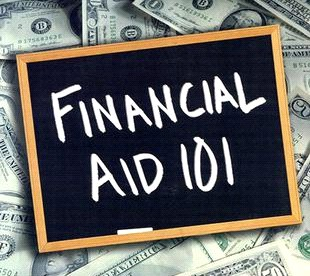 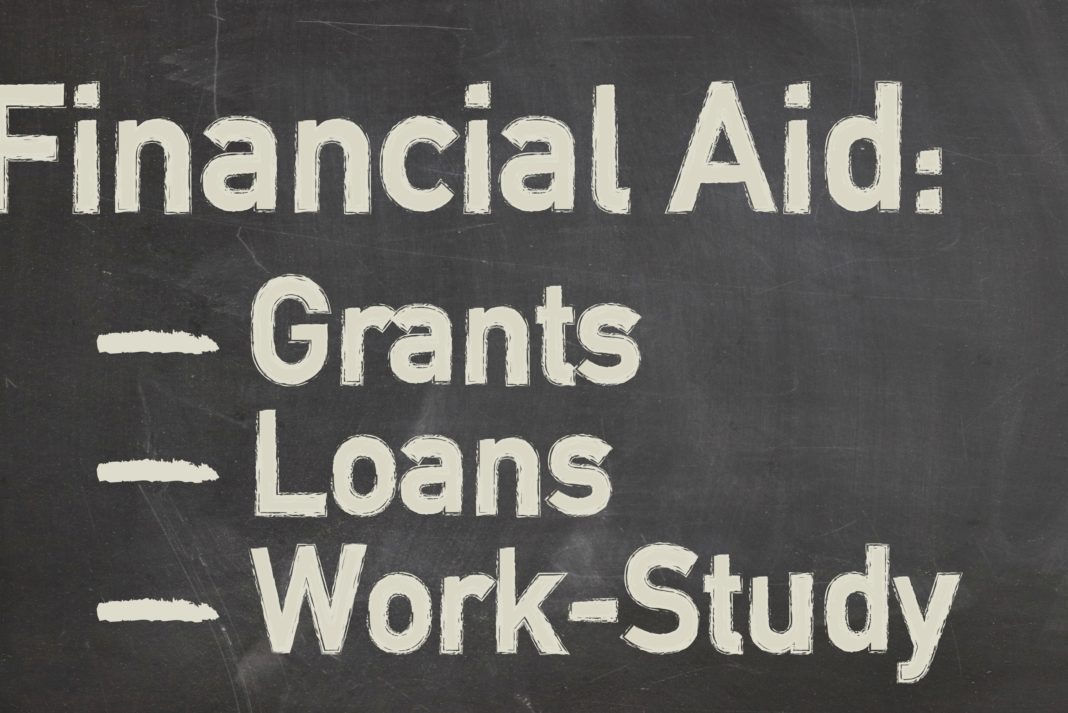 Office of Financial AidStaff Members
Kimberly Morris, Directormorrisk01@fvsu.edu
Leah Aiken, Associate Director aikenl@fvsu.edu 

Tawanna Stokes
Financial Aid Advisor (A-G & State Programs)
Email: tawanna.stokes@fvsu.edu

Roslyn Smith
Financial Aid Advisor (H-O & Scholarships)
Email: smithr@fvsu.edu

Terrence Holman
Financial Aid Advisor (P-Z & Work Study)
Email: Terrence.Holman@fvsu.edu 

Tracy Stinson
Financial Aid Customer Service Representative
Phone: 478-825-6363
Email: tracy.Stinson@fvsu.edu 


Financial Aid Customer Service Representative
Phone: 478-825-6363
Email: dylan.scott@fvsu.edu
Location: Troup Building, Suite 113
Office Number: 478-825-6363
Email: financialaid@fvsu.edu
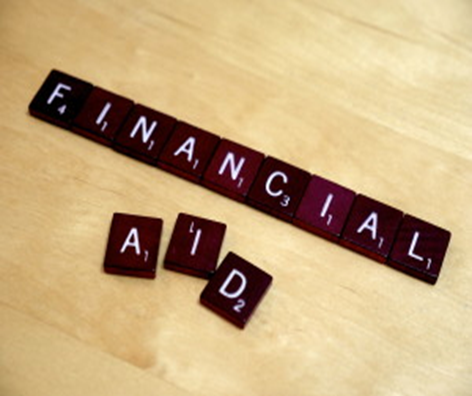 Office of Financial Aid Important websites
Office of Financial Aid Homepage:http://www.fvsu.edu/financialaid
Free Application For Federal Student Aid:https://fafsa.ed.gov
Need A Student Loan:https://studentloans.gov 
Complete Entrance Counseling
Complete Master Promissory Note (MPN)
Parent PLUS Loan Application
Eligible for HOPE:https://www.gafutures.org
Student Financial Services
Account Review
Go to www.fvsu.edu/payonline.

Select Student Account Suite.

Log in with MyFVSU Credentials.

Review account balance.
See details of charges and available financial aid.
Submit payments
See important term dates.
www.fvsu.edu/cashiers-office                                   Student Financial Services - Students First.  Always.
Student Refunds
To receive a refund, the total payments on your account must exceed total charges. For information about refund options, visit https://bankmobiledisbursements.com/refundchoicessso/.


Log in to MyFVSU to choose a refund preference.
Choose Student Services
Choose Student Refund Set Up (BankMobile).

Parent loan refunds are mailed to the address provided on the parent loan application. Once the check is received, parents have the option of either cashing the check, or having the funds assigned to the refund preference associated with their student account.
www.fvsu.edu/cashiers-office                                   Student Financial Services - Students First.  Always.
ID Services
Online students that need a student ID card can secure one through the following steps:

Visit www.fvsu.edu/IDCards to submit an ID Card request.
Log in with your FVSU network credentials.
Upload a headshot photo with no hats, hoodies, glasses, or other objects obstructing your face.


*If you have trouble with the link paste the following link into your browser: https://conta.cc/38pWIOS
Student Financial ServicesContact Information
Phone		Office	
	John Cagnina							478-825-6522		Troup 235
        Director and Perkins Loan Officer		

	Tomeka Tripp				   				478-827-3035		Troup 233
	Assistant Director and Student Accounts Manager 
	
	Dylan Scott					   			 478-825-6433 		Troup 233
	Customer Service Specialist

	Chuck Greer								478-825-6521		Troup 221
	ID Card Manager: 
	
	Email:  Ecashier@fvsu.edu
	Website:  www.fvsu.edu/sfs
www.fvsu.edu/cashiers-office                                   Student Financial Services - Students First.  Always.
Office of the Registrar
Staff Members
Sharee J. Lawrence-Registrar 
Denise Ezell – Clerical Assistant
Rumeka Respress – Clerical Assistant/Receptionist
Ralph Stith – VA Certifying Official
Shelisha Williams – Transfer Specialist
Synopsis of Service
End-of-term grading process
Processing of grade changes
Publication and dissemination of semester course offerings
Complete academic calendar
Certifying Veteran Educational Benefits
Enrollment and degree verification
Transcript processing
Create and distribute official university diplomas
Registrar Continued
Websitehttp://www.fvsu.edu/registrar
Office Location
134 C. V. Troup Administration Building
Phone: 478.825.6282
Fax: 478.825.6155
registrar1@fvsu.edu
Order Transcripts
https://iwantmytranscript.com/
Student Information System
http://www.fvsu.edu/myfvsudegree/ 
FVSU Academic Calendar
http://www2.fvsu.edu/academic-calendars/
Military/Veterans Services
FVSU VA Certifying Official 
       Registrar’s Office
	Fort Valley State     	University
	1005 State University 	Drive
	Fort Valley, GA  31030
	E-Mail: va@fvsu.edu
FVSU is a Military Friendly Institution. 
A Veterans Affairs Certifying Official is located in the Office of the Registrar.
For more information, please visit the website below: https://www.fvsu.edu/veteranaffairs
University College
The University College(UC) at Fort Valley State University serves as the primary academic support unit for students during their first two years as undergraduate students. The University College provides a wide variety of academic support programs and initiatives that are designed to create a successful transition to college life for students during their freshman and sophomore years. 
The services provided to students are coordinated through three offices which include: 
Academic Advisement and Tutorial Services
Academic Counseling & Disability Services
Testing and Assessments
Academic support services offered by the federally funded TRIO Student Support Services Program.
University College Staff Members
Davida J. Curtis, PH.D., Director of Student Support Services (TRiO), curtisd@fvsu.edu
Victoria L. Sturn, M.S., Project Coordinator for Student Support Services (TRiO), leev@fvsu.edu 
Rosie Petties, M.S., Director of Learning Support, pettiesr@fvsu.edu 
Location: Peabody Suite 201
Office Phone Number: 478-822-1070

Shameka Powers, M.S., Reading & Writing Lab Coordinator, powers@fvsu.edu 
Location: Miller Hall Room 201
Office Phone Number: 478-822-7032
Gregory Ford, Ph.D., Interim Dean, gregory.ford@fvsu.edu 
Jocelyn Powell, Ed.D., Director of Academic Success Services, powellj@fvsu.edu 
Joyce M. Brown, M.S.M., Director of Academic Counseling & Disability Services brownj02@fvsu.edu  
Kareem Kenney, M.B.A., Academic Advisor, kenneyk@fvsu.edu  
Kenneth Brown, M.Ed., Academic Advisor, brownk@fvsu.edu  
Ala’Torya V. Cranford, M.S., Assistant Director of First & Second-Year Programs, cranforda@fvsu.edu  
Heidi Gregg, M.S., Coordinator for Assessments, Tutorials, and Supplemental Instruction, greggh@fvsu.edu
University College-Eservices
University College Homepage: https://www.fvsu.edu/about-fort-valley-state-university/academics/universitycollege 

Disability Services: http://www.fvsu.edu/disability-services/

Change of Major Form: http://www.fvsu.edu/wp-content/uploads/2015/02/Change-of-Major-Form.pdf

Online Tutorial: www.tutor.com
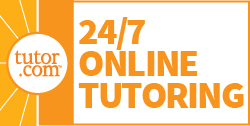 Disability Services
Types of Disabilities
Documentation
Accommodations
Student’s Responsibility

For more information please visit the link below: 
http://www.fvsu.edu/disability-services/
Contact:
 
Director of Academic Counseling & Disability Services
University College
Office 478-822-1072
      Fax 478-825-6328
Email: brownj02@fvsu.edu
University College-Division of Academic Affairs
Purchasing Books
Books, paraphernalia, and general merchandise can be purchased online from the FVSU Bookstore.  
Textbook options include:
Purchase
Rental (Subject to availability)
Ebook (Subject to availability)
Follett-FVSU Bookstore Homepage: 
http://www.bkstr.com/fortvalleystatestore/home
Textbooks: 
http://www.bkstr.com/fortvalleystatestore/shop/textbooks-and-course-materials
Using Financial Aid to Purchase Course Materials
Review your account balance on the Student Account Suite.
Go to www.fvsushop.com to determine prices of books and supplies.
Visit www.fvsu.edu/bookstore to submit an electronic book voucher request using excess financial aid funds. 
After receiving confirmation the request has been processed, you may select “Financial Aid/Scholarship” as the alternate form of payment in the bookstore ordering screen.
Financial aid funds are available for transfer one week before and four weeks after the start of a semester.
Office of Housing & Residential Life
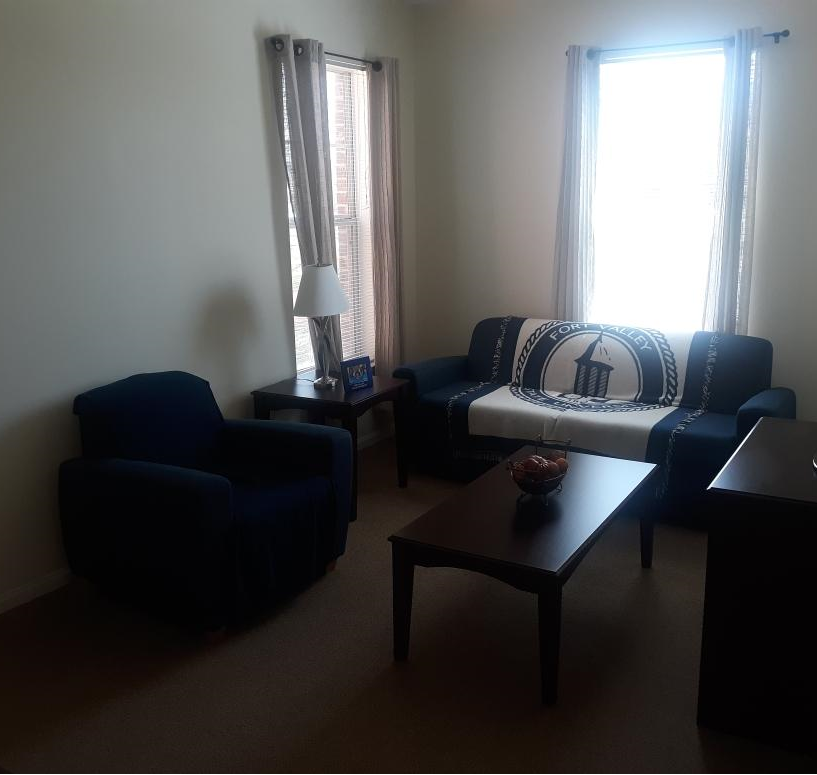 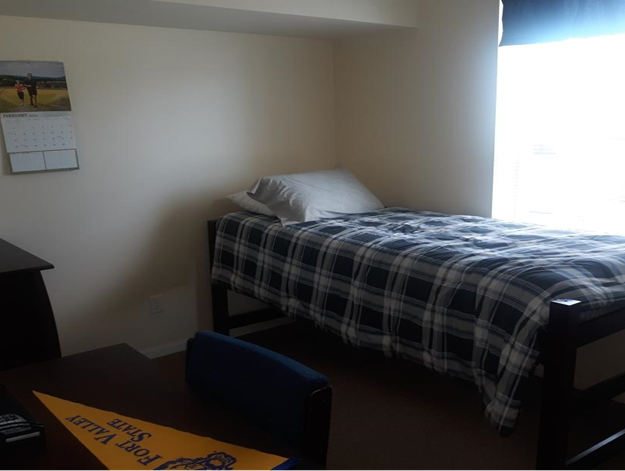 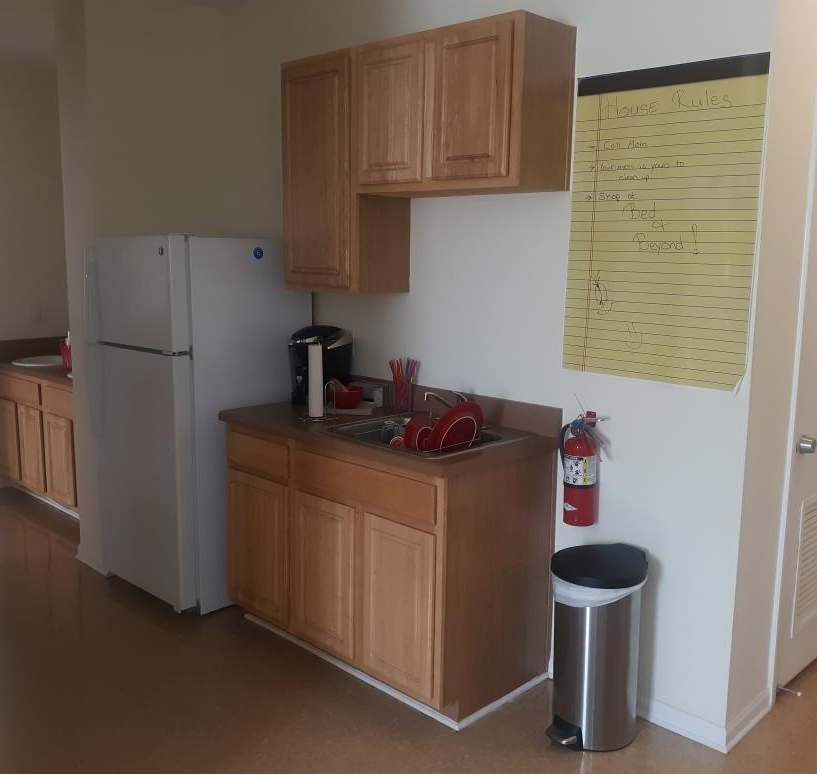 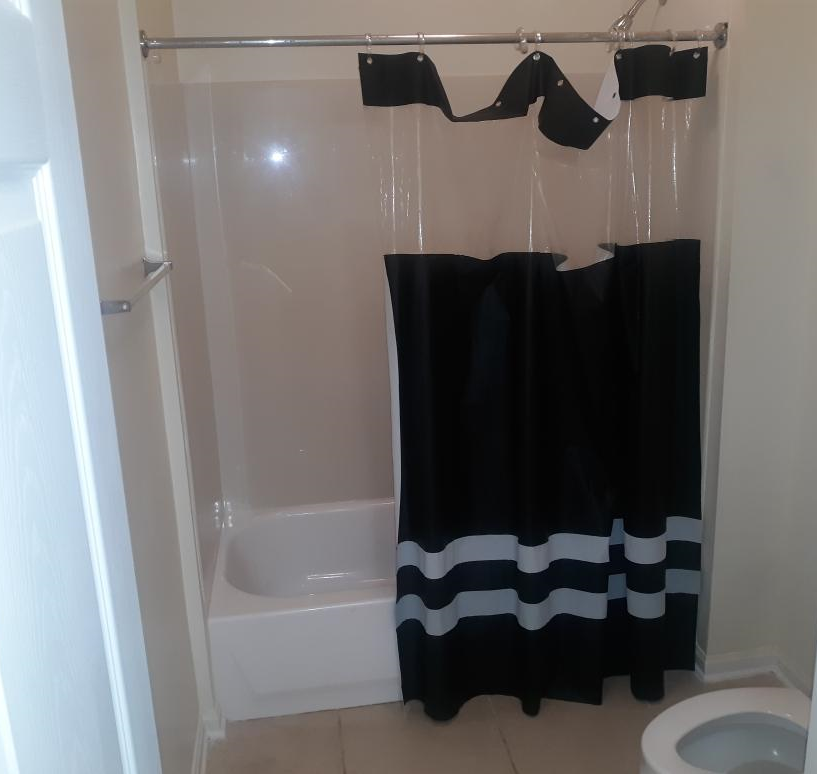 Office of Housing & Residential Life
Location
Staff Members
Shawn Modena-Director
	modenas@fvsu.edu  
Leon Perry– Associate Director
	perryl@fvsu.edu 
Missie Roberson–Assistant Director of Occupancy Management
robersonm@fvsu.edu 
Main Office Manager
Wildcat Commons ClubhousePhone: (478) 825-6100Fax: (478) 825-6149Email: ResLife@fvsu.edu